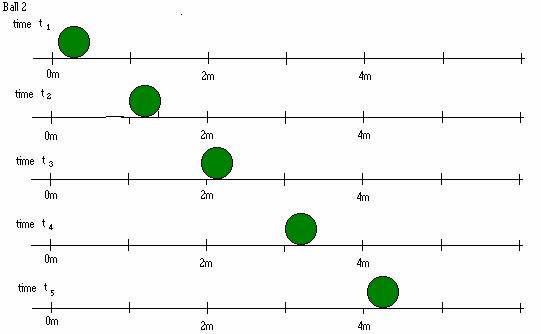 One Dimensional Motion
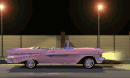 What is the most basic way to describe an object’s motion?
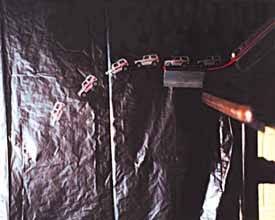 Position
A description of an object’s location
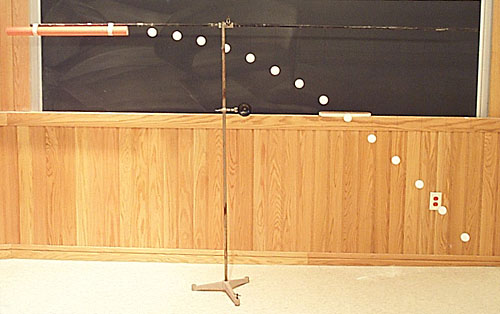 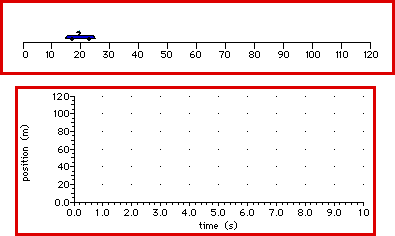 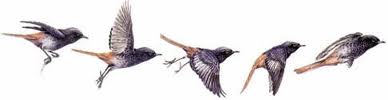 Measuring your Position
Distance (d)
The number of steps you take … How far did you go?
Displacement  (D)
How far are you from where you started?
               (Straight line distance)
D = xf - xi
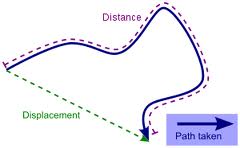 When are these quantities the same?
When are these quantities different?
Units:
Meters (m)
Practice
What distance does Jimmy travel?

What is Jimmy’s final displacement?
17m
-3m
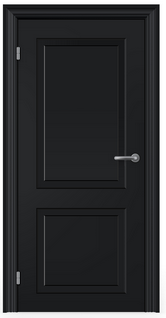 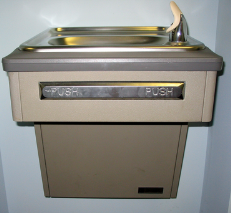 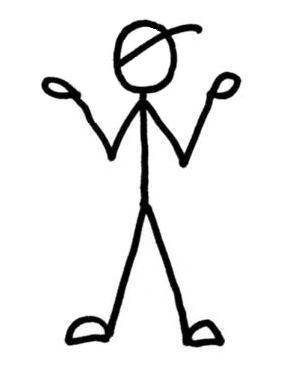 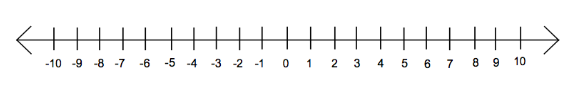 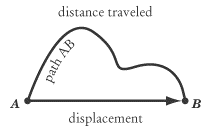 Distance

Scalar
magnitude, or just a number
Displacement

Vector
magnitude and direction
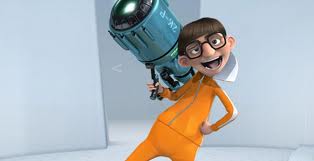 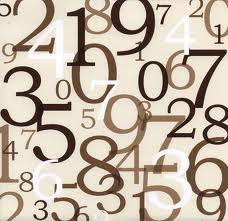 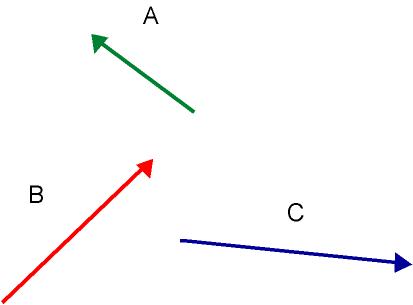 Practice
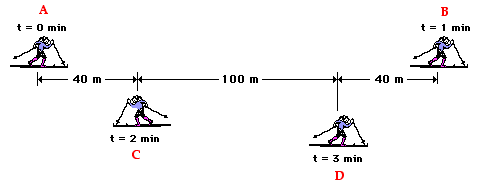 Total distance?        Final displacement?
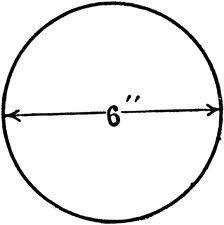 If an ant goes around the circle 3 times, what is your total distance and final displacement?
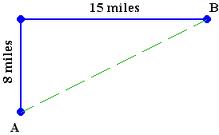 Total distance?        Final displacement?
Pythagorean Theorem
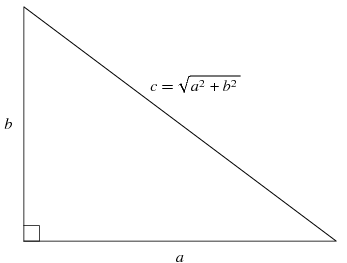 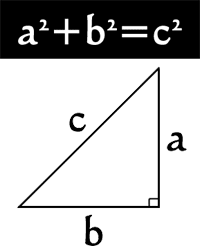 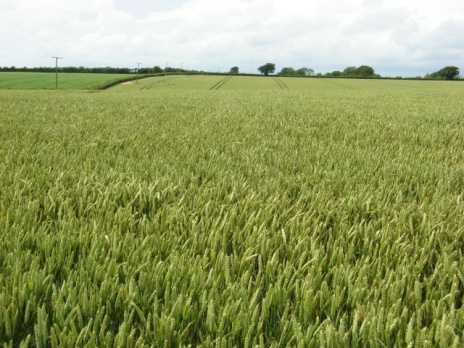 Practice
Jimmy was lost in a field, he found a bottle labeled “drink me” and then proceeded to stager around the field following this pattern: he travel 12m north, 8 m south, 5m east, 20m north, and finally 5m west. 
What distance did he travel?
What was his final displacement?
d= 12+8+5+20+5=
50m
D=
5m
=
8m
20m
24m
5m
12m
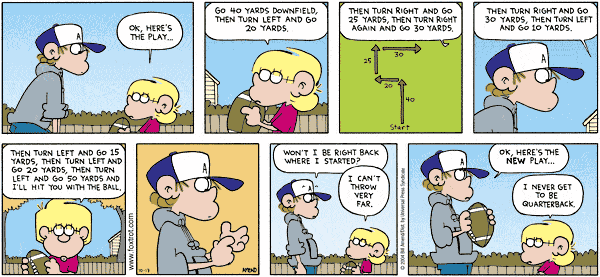 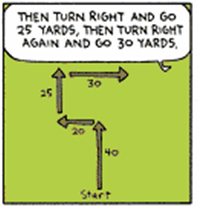 We need to build a triangle 
we can work with!!
First: combine all the up and down vectors
Second: combine all the left and right vectors
Now build your triangle and put the
 Pythagorean Theorem to good use!
10
30
20
25
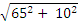 65
=
40
65.76yd
Basics Graphs
X
X
t
t
X
X
t
t
Graphing and Using data
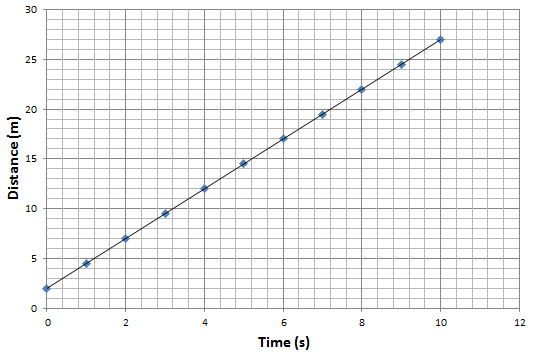 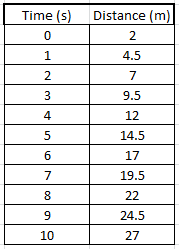 What does the slope mean?
What does the y-intercept mean?
Can I write an equation for this line?
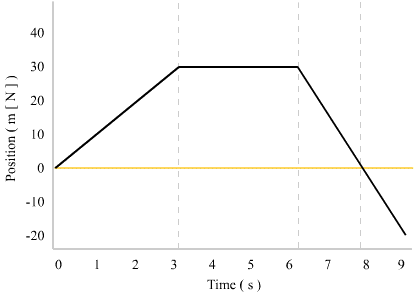 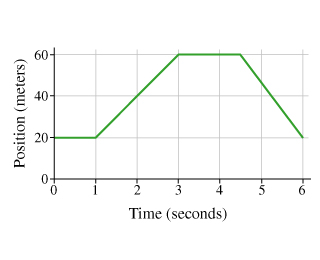 Practice